Vira I. Heinz Program
For Women in Global Leadership
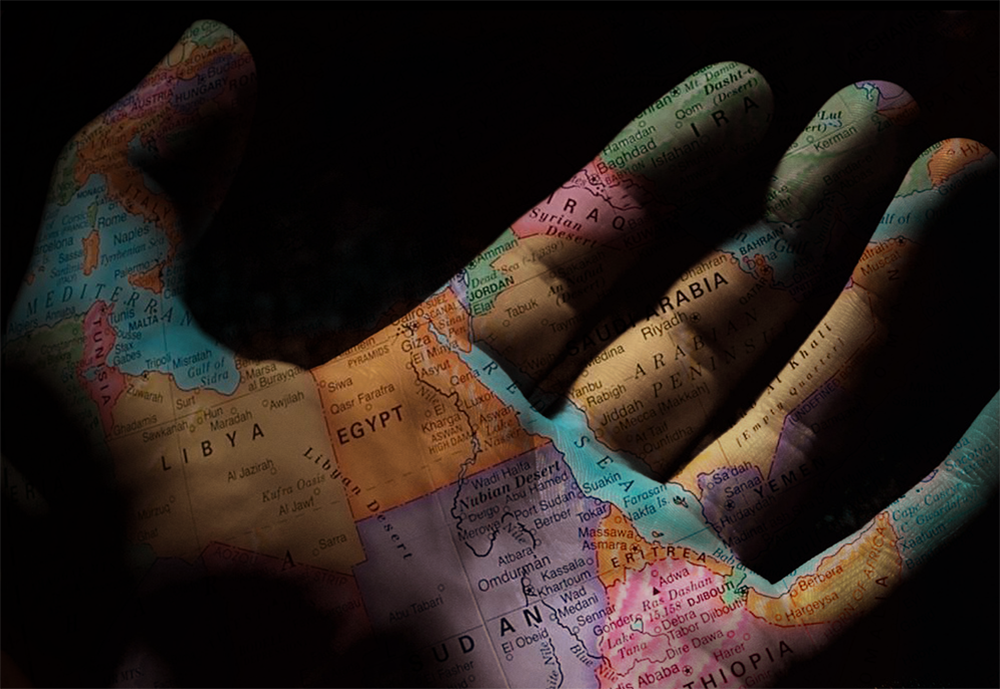 Are you a sophomore or a junior with a 3.0 QPA interested in studying abroad, leadership development and community service?
Win a $5,000 Scholarship!
www.viraheinz.pitt.edu
Application Deadline:  November 1
The VIH Program is for women without previous international experience.